ATIVIDADES COM FOCO NO ACOMPANHAMENTO DAS APRENDIZAGENS
Atividade de História – 8º Ano
Independência dos Estados Unidos da América


HABILIDADE:

(EF08HI06) Aplicar os conceitos de Estado, nação, território, governo e país para o entendimento de conflitos e tensões.
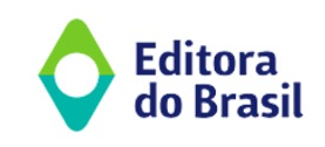 Atividade de História – 8º Ano
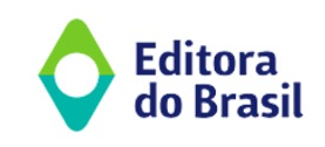 Atividade de História – 8º Ano
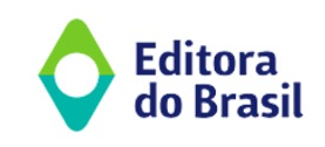